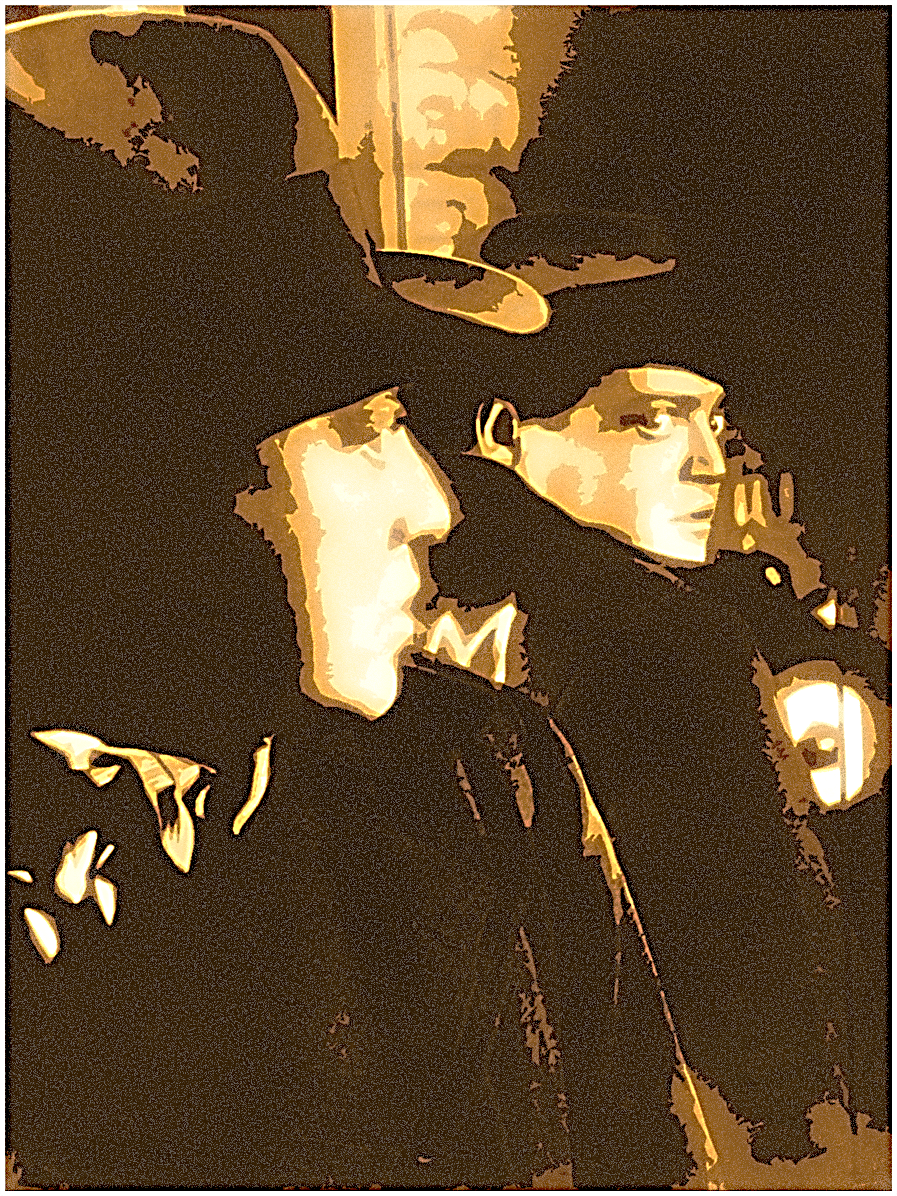 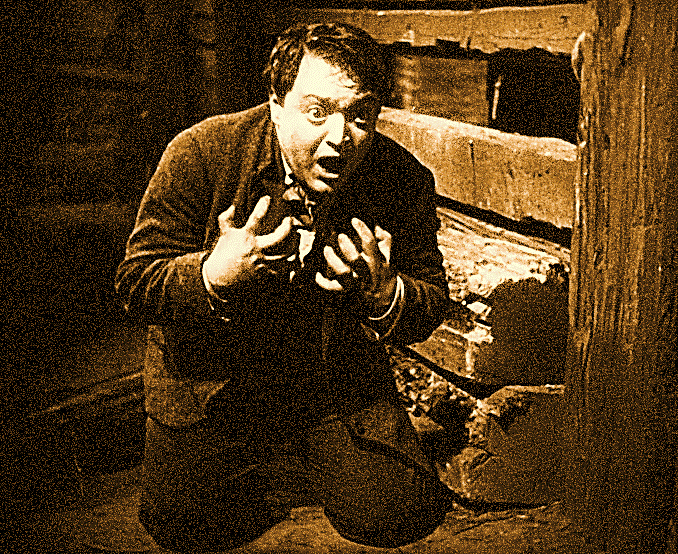 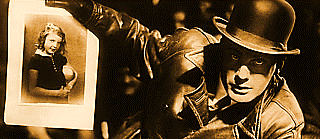 Peter Lorre
Fritz Lang’s
M
Gustaf Gründgens
● Inge Landgut ● Theodor ● Loos Otto ● Wernicke Ellen ● Widmann